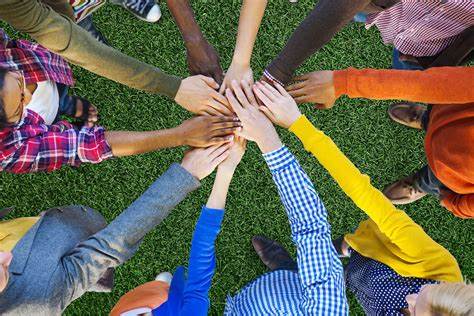 Do you want to be my friend?
Foundation Stage
Term 1
Oh, I love making friends. Do you? That’s good, because you’re about to meet lots of new friends as you start school at Fritwell C of E School. Take a look at the next slide and meet some of our classroom friends.

Our project of ‘Do you want to be my friend?’ this half term supports children with settling into the new rules and routines of school and encourages them to make new friends and feel confident in their class. It teaches children about being helpful, kind and thoughtful at home and at school. This project also teaches children how they are unique and special, the importance of friendship and how people in their family, school and local community are important and can help them.
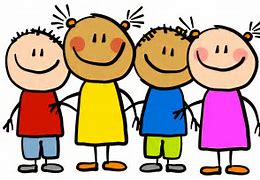 Meet our classroom friends
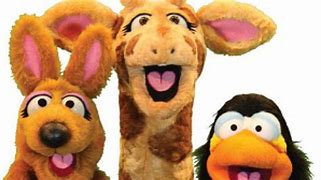 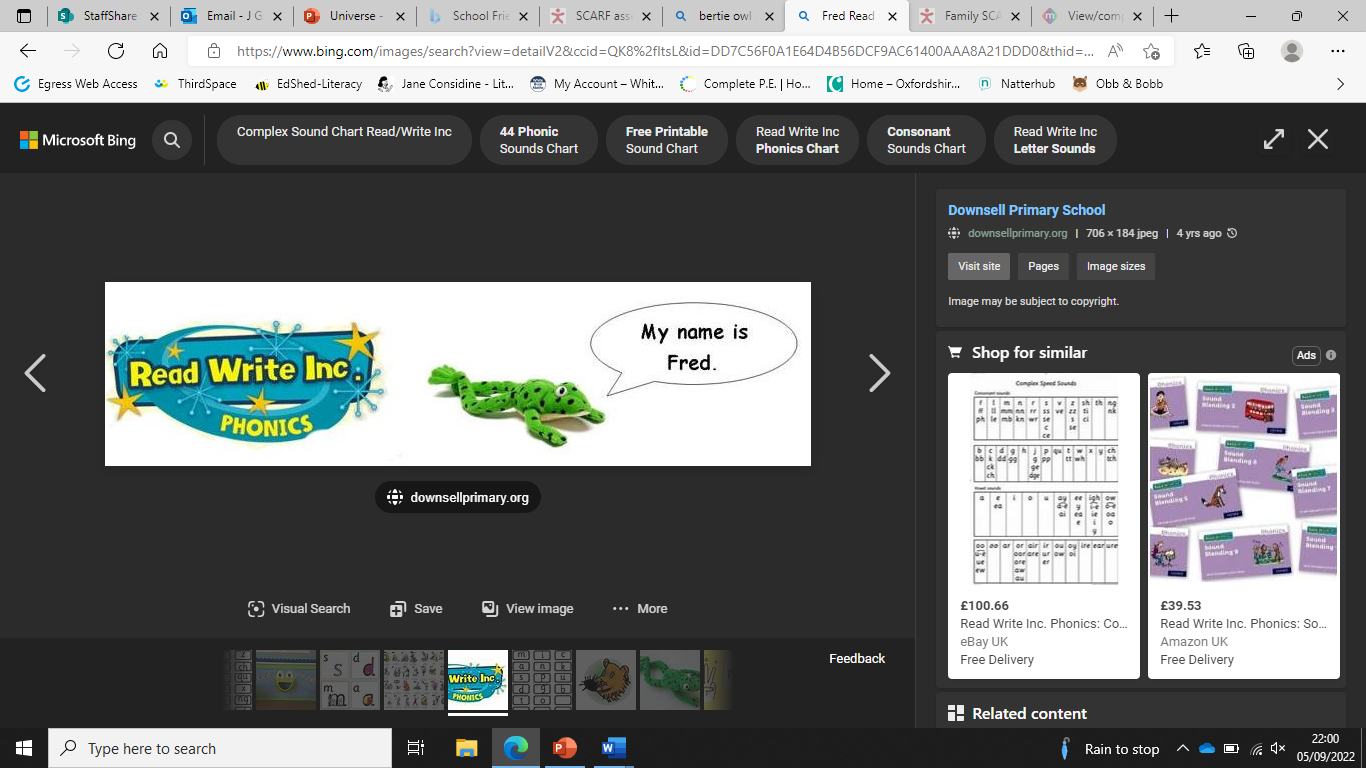 Fred
Fred helps us learn sounds and how to blend them.
He is very good at reading!
He helps us in Read Write Inc
Harold
Harold the giraffe and his friends teach us about Safety, Caring, Achievement, Resilience & Friendship. 
He is very good at listening!
Term 1 Learning
Communication & Language. 
During this first term we will be getting to know each other through circle times and play. Harold the Giraffe helps us with our Personal Development. This term he will be helping us talk about our feelings, the people who help us and about out ourselves.
 Your child will take part in a weekly ‘Show and Tell session where he/she will be given the opportunity to talk in front of the class about a chosen object. 
We look forward to seeing lots of photos of friends, family and places they have been.
Personal, Social & Emotional Development.
Your child will learn about ‘The Fritwell Footsteps’ and how we care and look after each other. This term is all about making new friends and getting to know the new people around them. We will learn about keeping ourselves safe . We will be exploring emotions and how we are feeling. Each morning, your child will complete an emotional check to help with their emotional literacy. Children will respond to significant experiences-showing a range of feelings when appropriate. Your child will be encouraged to talk about their friends and family and why they are special to them.
Physical Development.

At  Fritwell Cof E School, we are fortunate to have a forest school specialist teacher who will teach team building skills in our forest school  to your child every Tuesday morning. Mr Pembol works alongside the FS team to develop the Prime areas of learning; Personal, Social & Emotional Development, Communication & Language, and their Physical Development.  The children also have a half hour Specialist PE of Music session throughout the terms.
This term focuses on team building activities as your child makes new friends.  High, Low, Over and Under is the PE theme for this term. Your child( if a Minnow ) will learn how to un-dress and dress independently.
Mathematics.
Your child will be taught maths in a fun and inspiring way through ‘Maths Play’.   The Maths teaching will inspire your child to match numbers to objects, count to 20 forwards and backwards and count beyond ten everyday objects.  Your child will learn a song to help them form their numbers correctly.  Your child will Subitise numbers by recognising the quantity without counting, up to 5.
Understanding the world.
Your child will look at themself and think about what makes them unique. We will begin the term finding out about people who help us in school. This will progress through the term to thinking about who helps us in our wider community including our strong link to the church.  Daily worship sessions take place for the Minnows.
Literacy.
Your child will build a relationship with ‘Fred the Frog’ through our Read Write Inc sessions. Your child will learn to pick out ‘rotten reds’ from a text as well as learn about the structure of stories.
 Please read as much as you can with your child and encourage them to jump on the story telling wagon.
Expressive Arts & Design.
Your child will draw a self-portrait and create a family portrait discussing who is in their family.
As well as that, your child will have great fun exploring colour, texture, shape, form and space in two and three dimension. During music lessons, our children will recognise and explore how sounds can be changed and explore Harvest songs together.
Additional Information
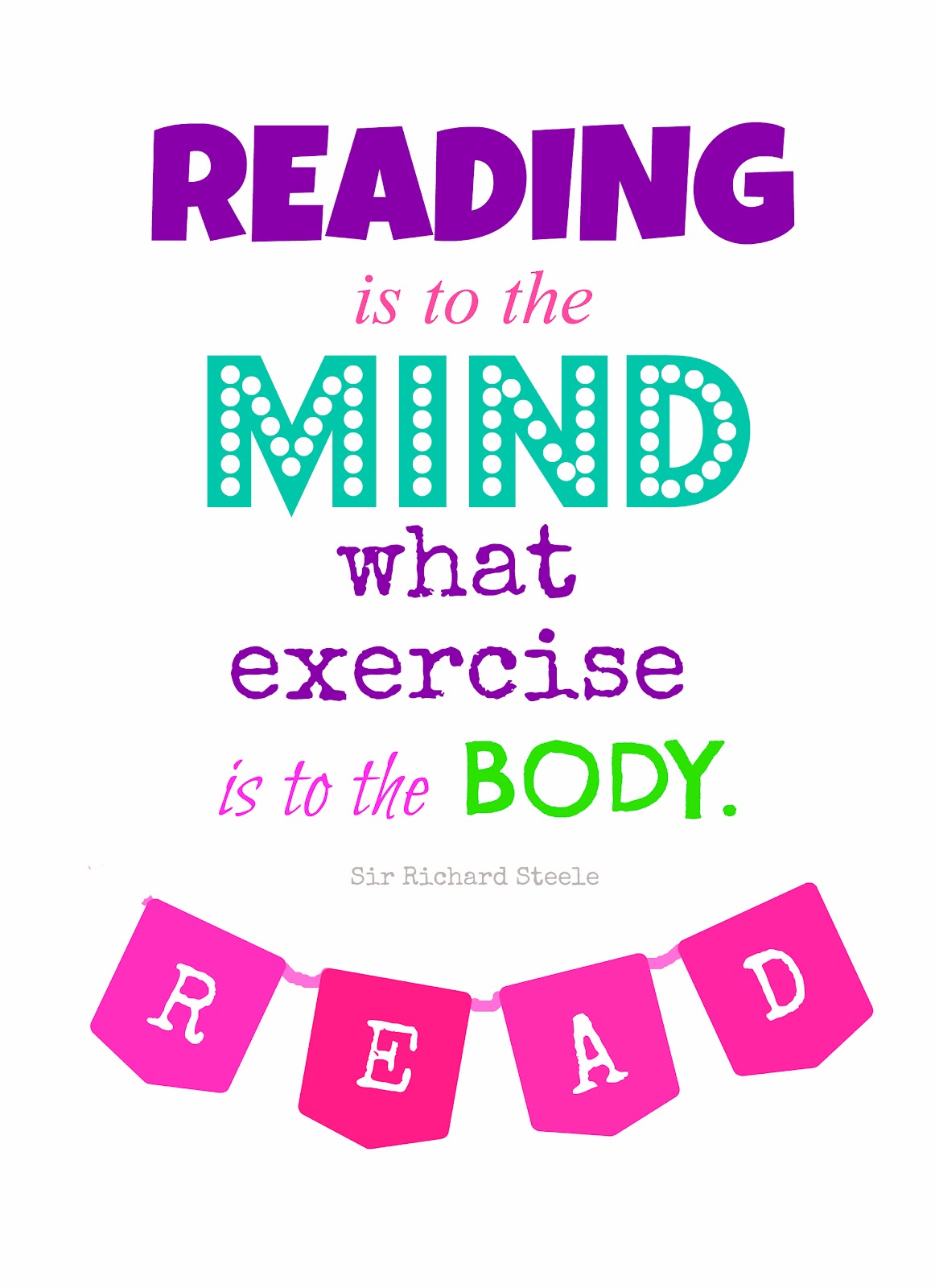 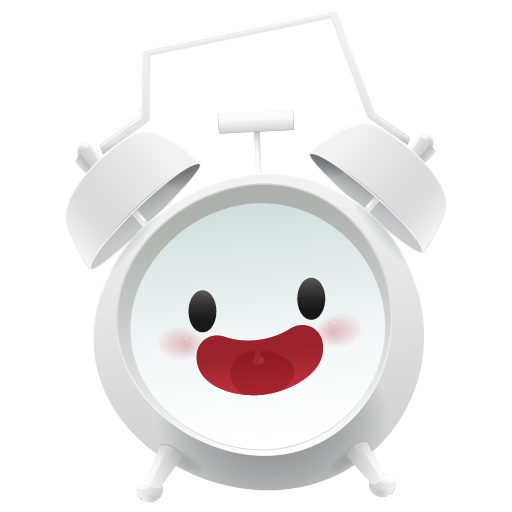 Forest school day – Tuesday: All children come to school in Forest school attire.  Minnows to bring their uniform to change into. 

PE day – Thursday:  Tiddlers to come to school in their PE kits.
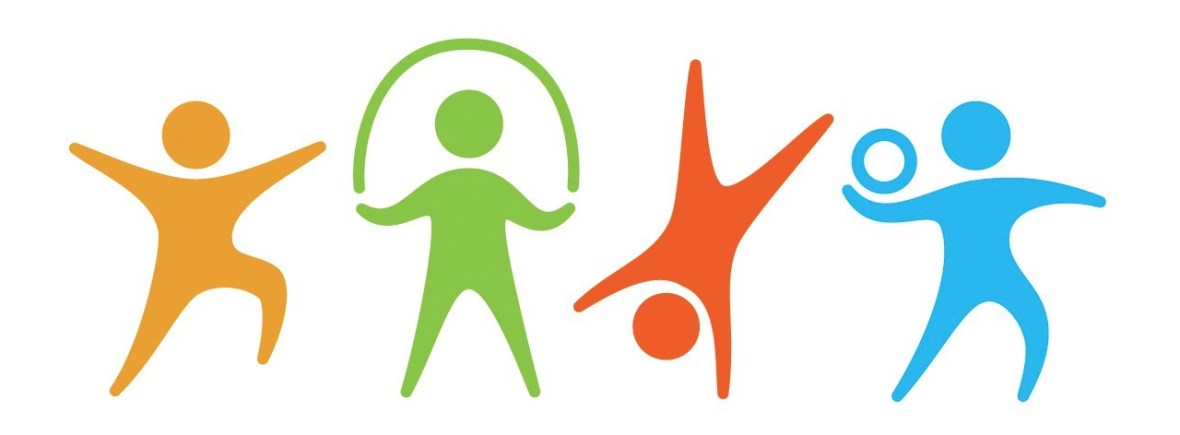 Reminders

Please email / call the office with questions you may have.  Sun hats to be worn when the weather is sunny. Mrs Haselgrove & The Team will always make themselves available if you have any questions.
Reading

It is expected that children read regularly at home in order to continue making progress and to consolidate phonics sounds as well as building on comprehension skills. Please record your child’s reading in the reading journal.
Outdoor Learning

Please ensure that your child has wellies and a wetsuit in school at all times.

Please provide spare socks/underwear in your child’s P.E kits to use should they get wet outside.
Useful Links
Oxford Owl 
Oxford Owl is a fabulous resource for many subject areas and offers a very good reading range with many free resources. 

Please follow this link: https://www.oxfordowl.co.uk/user/sign_up.html  
which will allow you to create a home login with Oxford Owl. Once you have joined up and signed in, please follow this link: Free eBook library | Oxford Owl from Oxford University Press This will take you to the eBooks suitable for sharing at home.
Phonics play
A site packed with interactive phonics games which is great for child development within phonics
 https://www.phonicsplay.co.uk/
Top Marks 
Play these fun Maths Games for 3-5 year olds
https://www.topmarks.co.uk/maths-games/3-5-years/counting